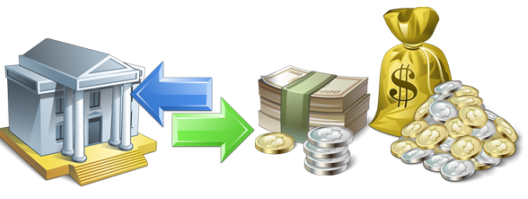 банковская система
Учебно-познавательная игра для учащихся 10-11 классов 
Курс «Финансовая грамотность»
Информационные 
источники
Правила игры
Игровое поле
[Speaker Notes: Информационные источники]
Правила игры
1 Класс делится на три команды.
2 Игрокам предлагается 5 тем, каждая из которых состоит из 4-х вопросов. Вопросы оценены баллами от 10 до 40, в зависимости от уровня сложности. 
3 Команда выбирают тему и  вопрос в ней. Если ответ правильный, то команда получает очки соответственно номиналу вопроса. Если ответ неправильный, то право ответа переходит к другой команде . 
4 За право пользования подсказкой команда теряет 5 штрафных очков независимо от результата ответа после использования подсказки. 

5 Побеждает команда, которая набирает наибольшее количество очков.
.
в начало
Начать игру
[Speaker Notes: Начать игру]
Тема
Уровни сложности вопросов
в начало
[Speaker Notes: Игровое поле]
Происхождение слова «банкир» в русском языке
ПОДСКАЗКА
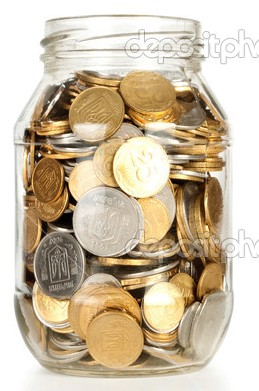 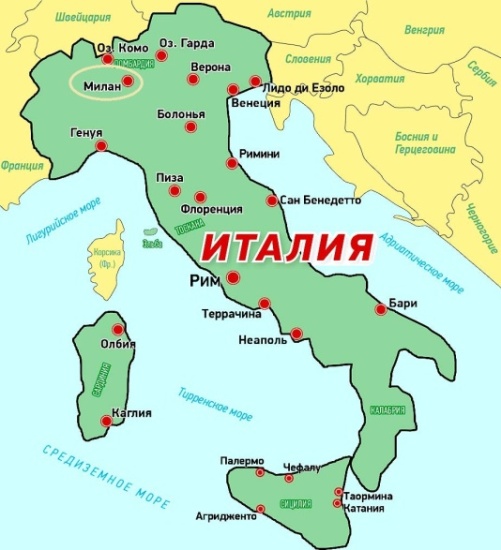 ответ
назад
Первые хранилища денег в древнее время
1 общественные бани

 2 святилища и храмы

3 склады рынков
ПОДСКАЗКА
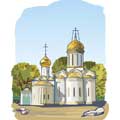 назад
ответ
Почему греческих банкиров древнего времени называли «трапезиты» ?
ПОДСКАЗКА
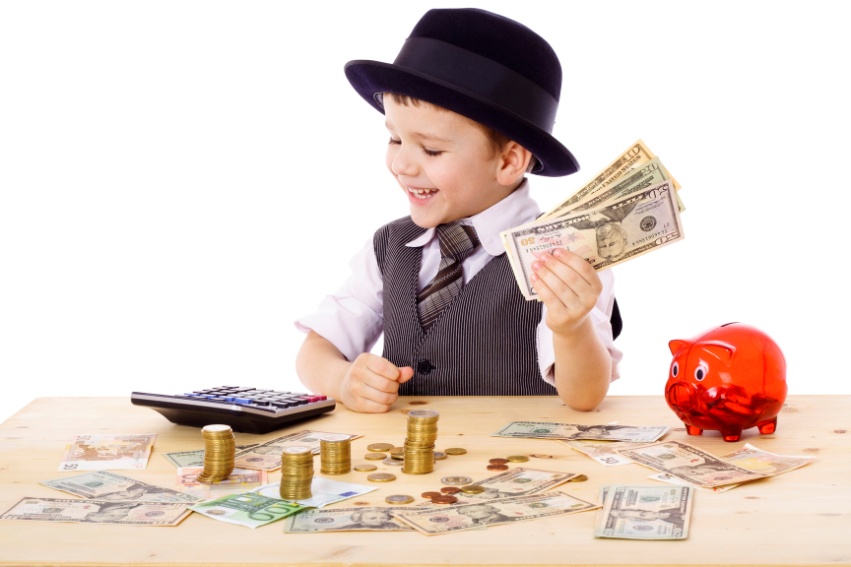 ответ
назад
Как получают доход банкиры в мусульманских странах, если религия запрещает взымать процент с заемщмка?
ПОДСКАЗКА
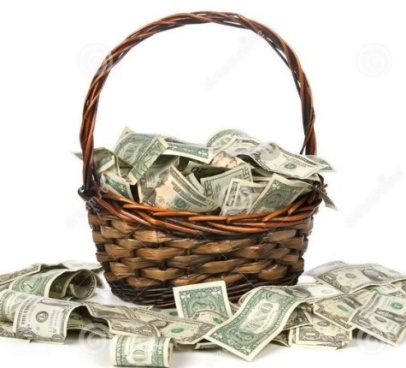 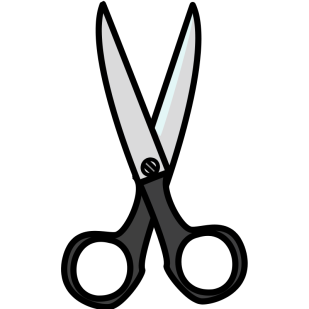 ответ
назад
Как называются все виды денежных средств, переданные владельцами на временное хранение  в банк с предоставлением ему права использовать эти деньги для получения прибыли?
ПОДСКАЗКА
1 Банковские ячейки

2 Облигации

3 Депозиты
ответ
назад
Выбери верное утверждение 1 банковский процент по долгосрочному депозиту ниже, чем по краткосрочному2 Банк имеет право понизить  ставку % до истечения срока депозита по своему усмотрению в любом случае3 депозит до востребования- это вклад,  с которого вкладчик может изъять деньги в любой момент
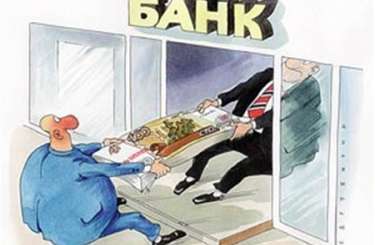 ПОДСКАЗКА
Внимательно читайте все пункты депозитного договора
назад
ответ
Что предусматривает открытие гражданином депозита в коммерческом банке?
1 ОБЯЗАТЕЛЬНАЯ УПЛАТА ПРОЦЕНТА ЗА ПОЛЬЗОВАНИЕ ДЕНЬГАМИ ВКЛАДЧИКА

 2 ВНЕСЕНИЕ ДЕНЕЖНЫХ СРЕДСТВ ИСКЛЮЧИТЕЛЬНО В НАЦИОНАЛЬНОЙ ВАЛЮТЕ

 3 ЗАПРЕТ НА ДОСРОЧНОЕ ЗАКРЫТИЕ ВКЛАДА

 4 ВНЕСЕНИЕ ДЕНЕЖНЫХ СРЕДСТВ ИСКЛЮЧИТЕЛЬНО В НАЛИЧНОЙ ФОРМЕ
ПОДСКАЗКА
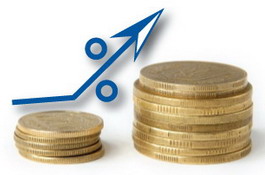 назад
ответ
Какой депозит может принести своему  владельцу наибольший доход?
1 ДО ВОСТРЕБОВАНИЯ

2 СРОЧНЫЙ


3 УСЛОВНЫЙ 

4 ВСЕ ВИДЫ ВКЛАДОВ ПРИНОСЯТ СВОИМ ВЛАДЕЛЬЦАМ ОДИНАКОВЫЙ  ДОХОД
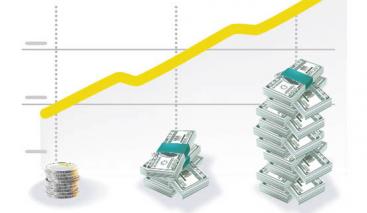 ПОДСКАЗКА
назад
ответ
какие финансовые  организации включены в структуру банковской системы?
1 страховые компании
2 инвестиционные фонды
3 коммерческие банки
4 ломбарды
ПОДСКАЗКА
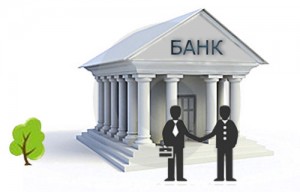 ответ
назад
Кто регулирует деятельность коммерческих банков?
1 ПЕНСИОННЫЙ ФОНД РОССИИ

2 ЦЕНТРАЛЬНЫЙ БАНК РОССИЙСКОЙ ФЕДЕРАЦИИ

3 СБЕРЕГАТЕЛЬНЫЙ БАНК РОССИИ

4 МИНИСТЕРСТВО ФИНАНСОВ РОССИЙСКОЙ ФЕДЕРАЦИИ
ПОДСКАЗКА
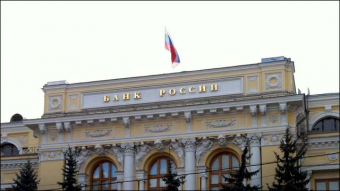 ответ
назад
Обслуживанием каких клиентов занимается Центральный банк ?
ПОДСКАЗКА
1 ГРАЖДАН

2 ТОРГОВЫХ КОМПАНИЙ

3 КОММЕРЧЕСКИХ БАНКОВ

4 ВСЕХ ВЫШЕ-ПЕРЕЧИСЛЕННЫХ
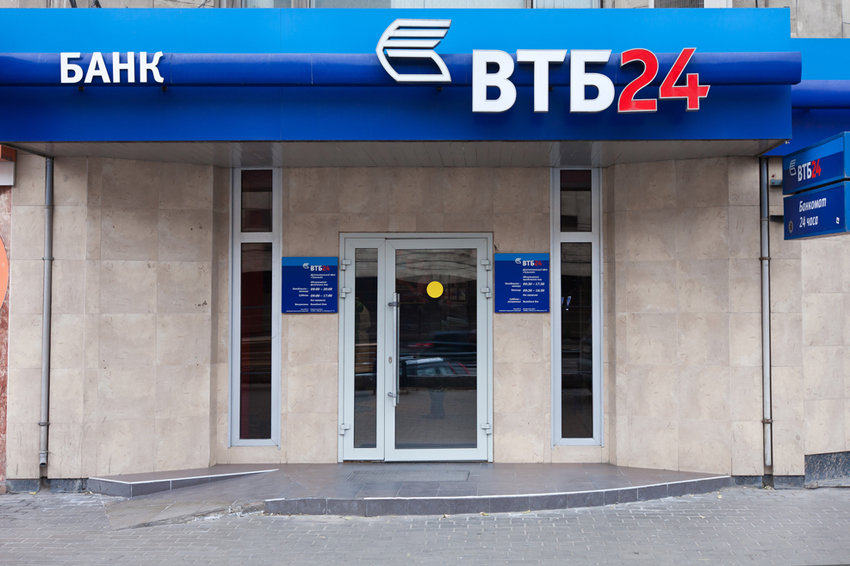 ответ
назад
Какая  лицензия даёт право коммерческому  банку привлекать во вклады от физических лиц валюту иностранных государств?
1 ЛЮБАЯ БАНКОВСКАЯ ЛИЦЕНЗИЯ

2 ЛИЦЕНЗИЯ НА ПРАВО ПРИВЛЕЧЕНИЯ ВО ВКЛАДЫ И РАЗМЕЩЕНИЯ 
ДРАГОЦЕННЫХ МЕТАЛЛОВ

3 ГЕНЕРАЛЬНАЯ ЛИЦЕНЗИЯ

4 ЛИЦЕНЗИЯ НА ПРАВО ПРИВЛЕЧЕНИЯ ВО ВКЛАДЫ ДЕНЕЖНЫХ СРЕДСТВ  ФИЗИЧЕСКИХ ЛИЦ В РУБЛЯХ.
ПОДСКАЗКА
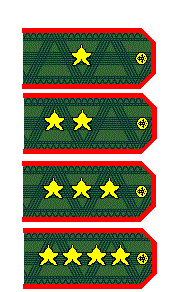 ответ
назад
.
С КАКОГО ВОЗРАСТА  ЧЕЛОВЕК МОЖЕТ ОТКРЫТЬ БАНКОВСКУЮ КАРТУ?
ПОДСКАЗКА
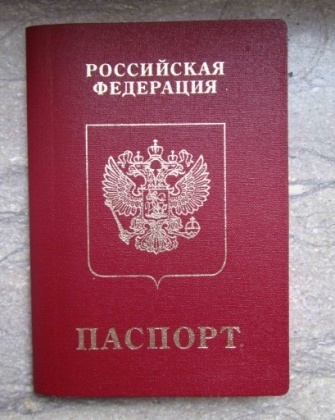 назад
ответ
[Speaker Notes: Т.е.]
чем отличаются деньги на кредитной карте от денег на дебетовой карте?
ПОДСКАЗКА
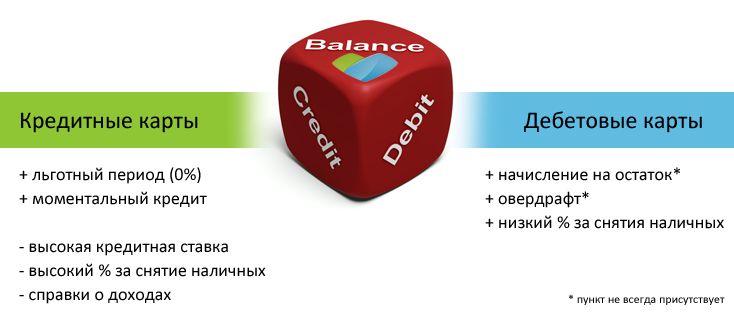 ответ
назад
назовите главное правило хранения и использования пин-кода банковской карты
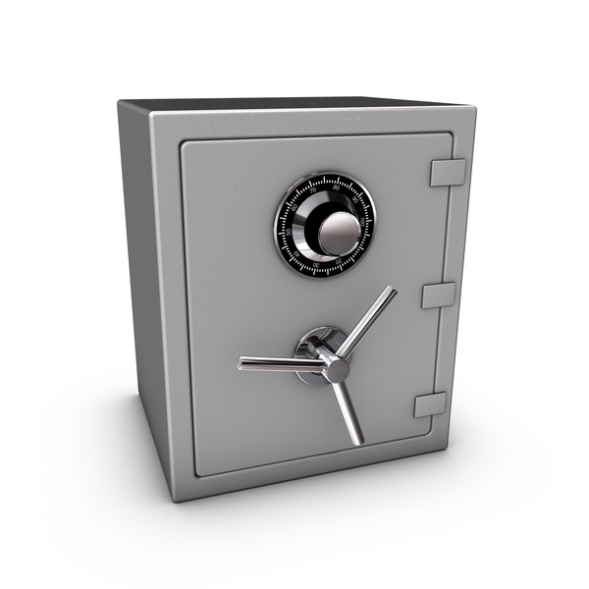 ПОДСКАЗКА
ответ
назад
подберите обобщающее слово к терминам Visa и Mastercard
ПОДСКАЗКА
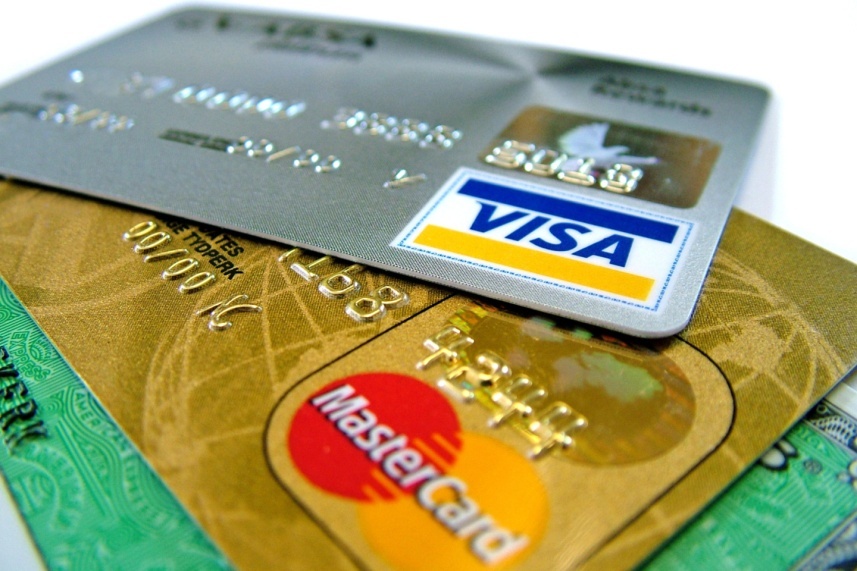 назад
ответ
Как называется наличие у заемщика готовности и возможности вовремя выполнить свои обязательства по кредитному договору?
ПОДСКАЗКА
Т.Е. ВЕРНУТЬ ОСНОВНУЮ СУММУ ЗАЙМА 
И ВЫПЛАТИТЬ ПРОЦЕНТЫ ПО НЕМУ
ответ
назад
Что такое льготный период по кредитной карте?
1 Период, в течение которого плата за обслуживание карты не взимается

2 период, в течение которого банк не взимает проценты за пользование кредитом

3 период, в течение которого изготавливается карта
ПОДСКАЗКА
ответ
назад
какая кредитно-финансовая организация взымает самый высокий процент по ссуде?
1 БАНК

2 ПОТРЕБИТЕЛЬСКИЙ
 КООПЕРАТИВ

3 МИКРОФИНАНСОВАЯ  ОРГАНИЗАЦИЯ
ПОДСКАЗКА
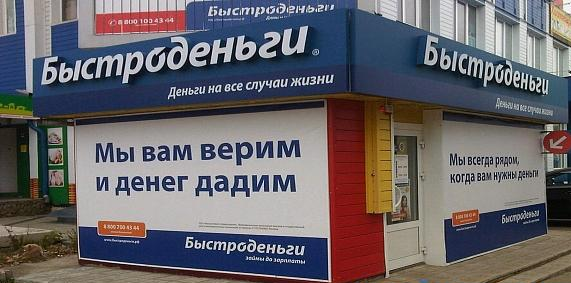 назад
ответ
Смирнову не хватает на покупку автомобиля 300000 рублей. Он решил взять недостающую сумму в банке. первый банк предложил кредит на 5 лет под 14 % годовых, второй банк  -на 3 года под 16%. По какому кредиту будет больше переплата?
ПОДСКАЗКА
Переплата= сумма кредита *процентная ставка/ 100*период кредита (лет)
назад
ответ
Депозиты
назад
депозит до востребования- это вклад,  с которого вкладчик может изъять деньги в любой момент
назад
ОБЯЗАТЕЛЬНАЯ УПЛАТА ПРОЦЕНТА ЗА ПОЛЬЗОВАНИЕ ДЕНЬГАМИ ВКЛАДЧИКА
назад
СРОЧНЫЙ ДЕПОЗИТ
назад
КОММЕРЧЕСКИЕ БАНКИ
назад
Центральный банк Российской Федерации
назад
КОММЕРЧЕСКИХ БАНКОВ
назад
генеральная лицензия
назад
С 14 лет
назад
ПРИ ИСПОЛЬЗОВАНИИ ДЕБЕТОВОЙ КАРТЫ ЧЕЛОВЕК ИСПОЛЬЗУЕТ СВОИ ДЕНЬГИ, СНИМАЯ ИХ СО СЧЕТА В БАНКЕ, 
А ПРИ ИСПОЛЬЗОВАНИИ КРЕДИТНОЙ КАРТЫ-  ДЕНЬГИ БАНКА, БЕРЯ ССУДУ, ЧАСТО ПОД ВЫСОКИЕ ПРОЦЕНТЫ
назад
тайна
назад
Платежные системы
назад
Слово «банкир» в русском языке обязано своим происхождением  нехитрому предмету обихода, который в средневековой Италии именовался «банка»
назад
Еще в Древнем Вавилоне и древней греции жрецы в храмах принимали деньги на хранение и одалживали  их на коммерческие или личные нужды, и не одна армия враждовавших государств не смела на них посягнуть
назад
Местом проведения операций по приему сбережений и обмену денежных знаков безчисленных древних государств был обычный стол- по гречески «трапеза»
назад
банки обеспечивают свою выгоду участием в будущих прибылях фирмы -заемщика
назад
кредитоспособность
назад
Большая переплата по первому кредиту
назад
МИКРОФИНАНСОВАЯ  ОРГАНИЗАЦИЯ
назад
период, в течение которого банк не взимает проценты за пользование кредитом
назад
Информационные источники
1  УМК «Финансовая грамотность. 10-11 классы» 
2  Липсиц И.В. Экономика. Базовый курс: Учебник для 10, 11 классов общеобразоват. учрежд. -12 изд.- М.: ВИТА-ПРЕСС, 2010.- 277с.
3  Материалы видеолекций высшей школы экономики по теме «Банковская система»
4   Картинки Google
в начало
[Speaker Notes: титульный]